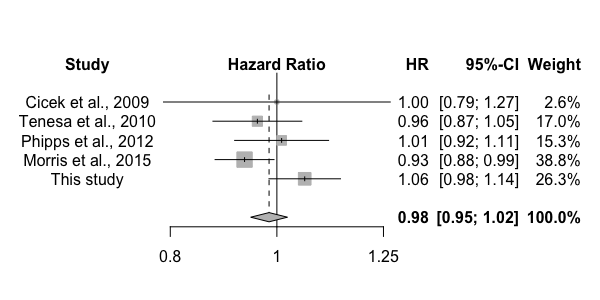 A                                                     rs6983267, P=0.40
E                                                    rs961253, P=0.19
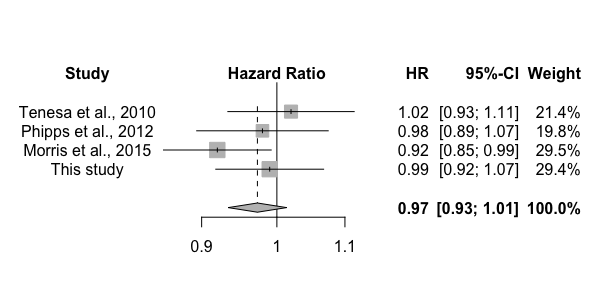 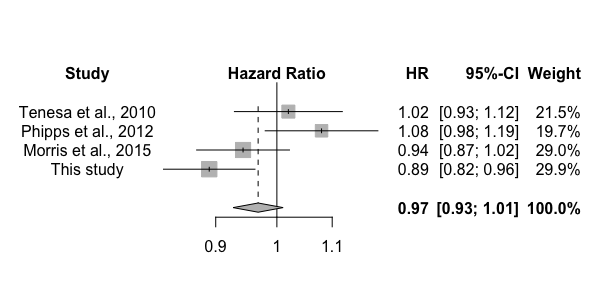 B                                                    rs10795668, P=0.14
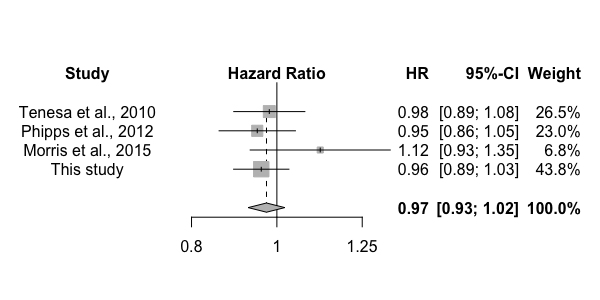 C                                                   rs4444235, P=0.27
D                                                     rs4939827, P=0.08
F                                                     rs4925386, P=0.17
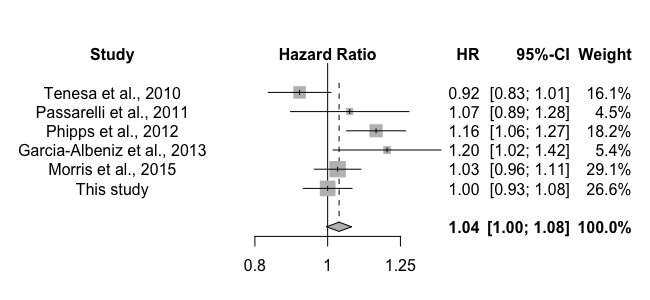 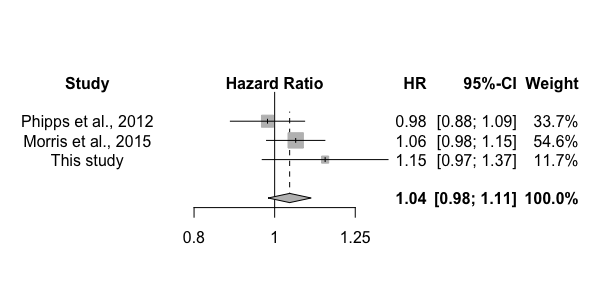